6TH GRADE CURRICULUM NIGHT
Mr. Everett
Mrs. Lucero
Ms. McMahon
YOUR TEACHERS
You will see all 3 teachers:
- Mr. Everett- Math
- Mrs. Lucero- ELA
- Ms. McMahon – Science & Social Studies
MATHEMATICS
Glencoe Math Program- Course 2
Interactive Math Notebooks
Nightly math homework checked twice a week (about one hour each night)
May use calculators
READING
-Our Core ELA Curriculum is called “My Perspectives” and it contains 5 units.  It is rigorous, flexible, and relevant.  

-Each student will receive a consumable textbook. It is also accessible online through Clever. The consumable textbook will stay in the classroom unless a student needs to finish an assignment at home. All work will be completed at school unless they are absent or haven’t finished in the time allotted in class. 

-The curriculum is embedded with technology to enhance our students learning.  Trade books will also be used during the school year.
Spalding
-Spalding - Students enter their spelling words into 

their Spalding notebooks on Mondays.  They are 

expected to write their words in cursive.

-Homework is completed online Tues-Thurs. 

-Students are expected to do 4 online activities at a 
website called vocabulary a-z.com each week by 
Friday.  

-Spelling Tests are taken online at school on Fridays.
AR
AR (Test Avg should be at or above 90%)

Each student will have a quarterly AR goal & a 
Nonfiction Goal which is 5 pts.) Students can earn 
recess by staying on top of their AR goal.

Students need to read 30 min. daily for homework.

At the end of the quarter their final AR goal, test avg. 
and non-fiction goal will be averaged.  Then it will be 
input as one reading test grade at the end of each 
quarter.
WRITING
We will use “My Perspectives” for Writing and Grammar. 
I use Write from the Beginning and Beyond to teach writing strategies.
Students use Thinking Maps.
All essays are completed in google classroom.
Poetry Recitations (One per quarter)
SCIENCE
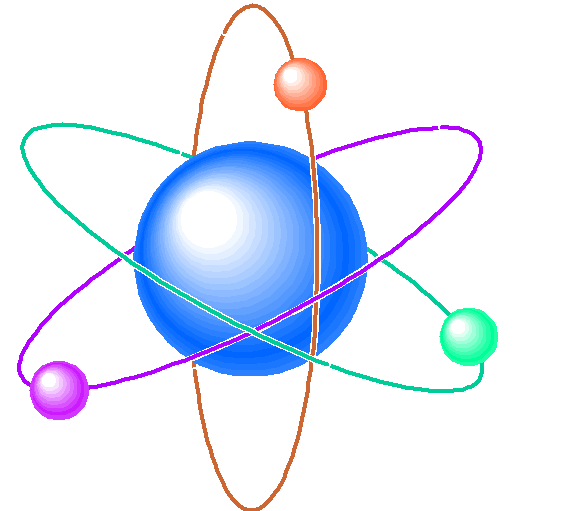 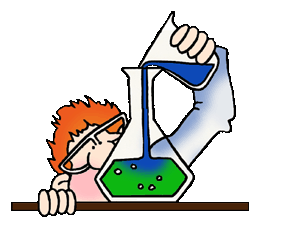 In class lab work & projects
Innovation Fair 2nd/3rd quarter
Science Notebook
Science Camp - Nov. 13-15
Incorporating Writing & Thinking Maps
SCIENCE CAMP INFORMATION
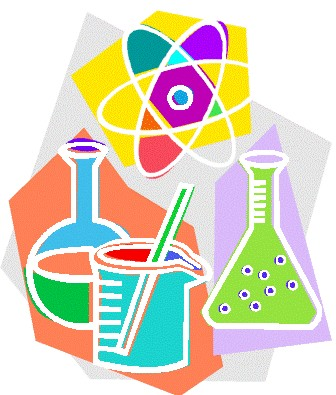 Located at Camp Way just outside of Prescott. 
Camp website: https://www.gocampway.com/

We will depart at approximately 8:00 am on Monday, November 13th
We return to school at approximately 2:00 pm on Wednesday, November 15th
Approximate cost per student ($230) covers: 
Transportation – Charter Buses
Lodging
Food
Activities for the 3 days and 2 nights at camp
Memories to last a lifetime! ☺ 

Science Camp can be an ECA tax credit ($200 single, $400 joint) through the state of AZ.  You will pay your fees through Infinite Campus (see Welcome Letter for information) and then you email clarke.cindy@cusd80.com.  She will email you a new receipt showing it is a ECA tax credit.
SCIENCE CAMP (cont.)
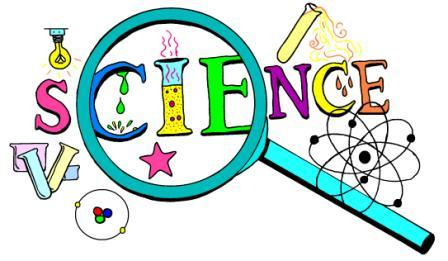 In order to be a chaperone, you must: 
Be fingerprinted & complete a background check
Be a parent of a 6th grader
Pay the chaperone fee
We will need a medical professional to chaperone-nurse, dr., medic

Chaperones sleep in the cabins with the campers:
Moms of daughters
Dads of sons 

More information about the process to apply for our chaperone will be sent home. Parents will be notified if selected.

Informational Meeting for Science Camp is tentatively scheduled for November 2nd.  Chaperone meeting will be held November 8th.  The meeting will  be virtual.
SOCIAL SCIENCE CURRICULUM
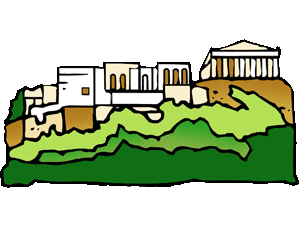 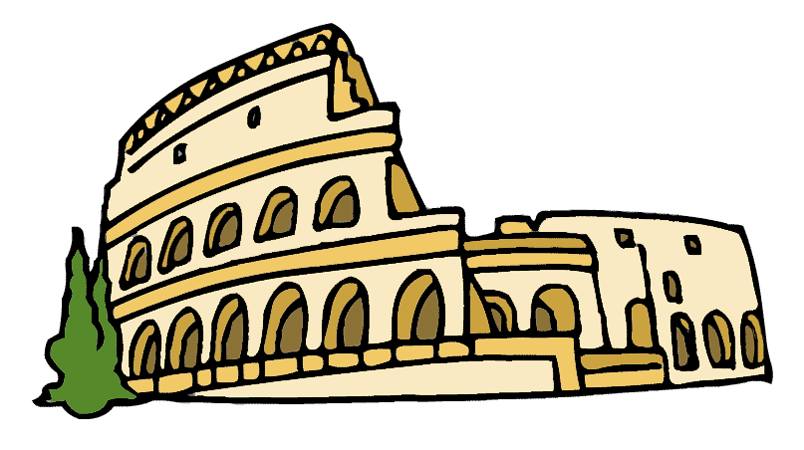 Ancient Civilizations
Ancient River Systems
Greeks and Romans
Han Dynasty
Golden Ages, Renaissance
 Changes and Advancements

Interactive Projects, Notebooks, and Research
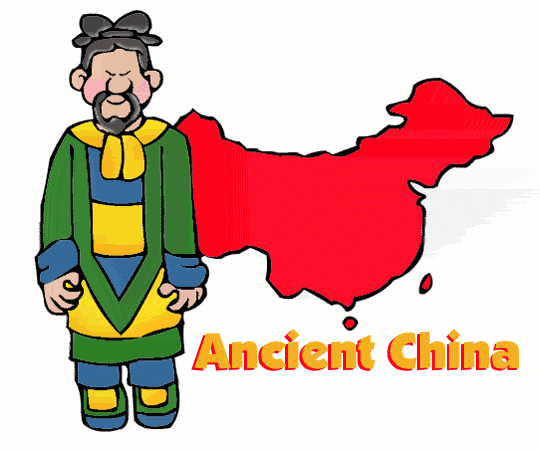 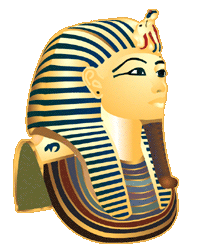 HOMEWORK
- Bring home assignments Monday – Thursday
Students are expected to complete the work and bring it in finished on the due date. If it is not complete when class begins, it is late. 
Students should be completing about an hour of homework each night PLUS 30 minutes additional AR reading 
Problems: 
If your child is having difficulty, please let us know so we can resolve homework issues.
COMMUNICATION
- Agenda- students responsible for writing homework, discipline issues marked in agenda
 - Sixth Grade Newsletter is emailed monthly 
	- Project due dates will be in newsletter
 - Look for School Newsletter through email 
Please look over student’s work

- Best way to contact us is through email. 
If you don’t hear back from us after 24 hours, feel free to try emailing us again. Sometimes things get filtered out through junk email.
FIELD TRIPS
Science Camp – November 13-15
Top Golf - late April/early May
Amazing Jake’s – End of May
(end of the year celebration)
BEHAVIOR PLAN
- Earn extra recess each day
- Reflect or work on missing assignments/homework in Responsibility Club
-Each teacher will have a classroom system focusing on positive behavior
-Grade level team building activity on Fridays
OTHER INFORMATION
- Independent Thinkers – prepare for junior high
- Uniform Enforcement- Please refer to handout and CTA procedure manual (pg 20)
- If you didn’t make it to the classroom, look for packet that will come home from homeroom teacher
Volunteers
PTO is ALWAYS looking for great volunteers like you!
Classroom - Starting 2nd week of school 
Volunteer opportunities must be pre- scheduled with the classroom teacher and can occur on any day.
All volunteers will need to have a signed form on file. (turn into Tosh in the office)   

 
Lunch visits can begin 2nd week of school
the individual attending lunch must be listed in the students’ profile
Lunch Visits
CONTACT INFORMATION
Mrs. Lucero – lucero.veronica@cusd80.com
Mr. Everett – everett.jeffrey@cusd80.com 
Ms. McMahon – mcmahon.carol@cusd80.com
QUESTIONS?
We are looking to a fun-filled year of learning and memories!